VII Межрегиональной конференции «Вариативные формы образования обучающихся с ОВЗ и инвалидностью: опыт и перспективы развития»
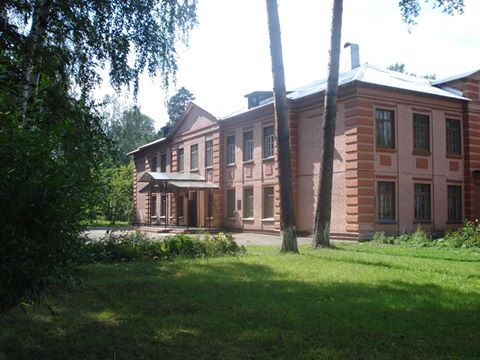 Опыт социализации ребёнка-инвалида  от ученика до учителя
Вишнякова Мария Валентиновна
учитель русского языка и литературы
 МОУ Быковской СОШ №15
30.06.2021
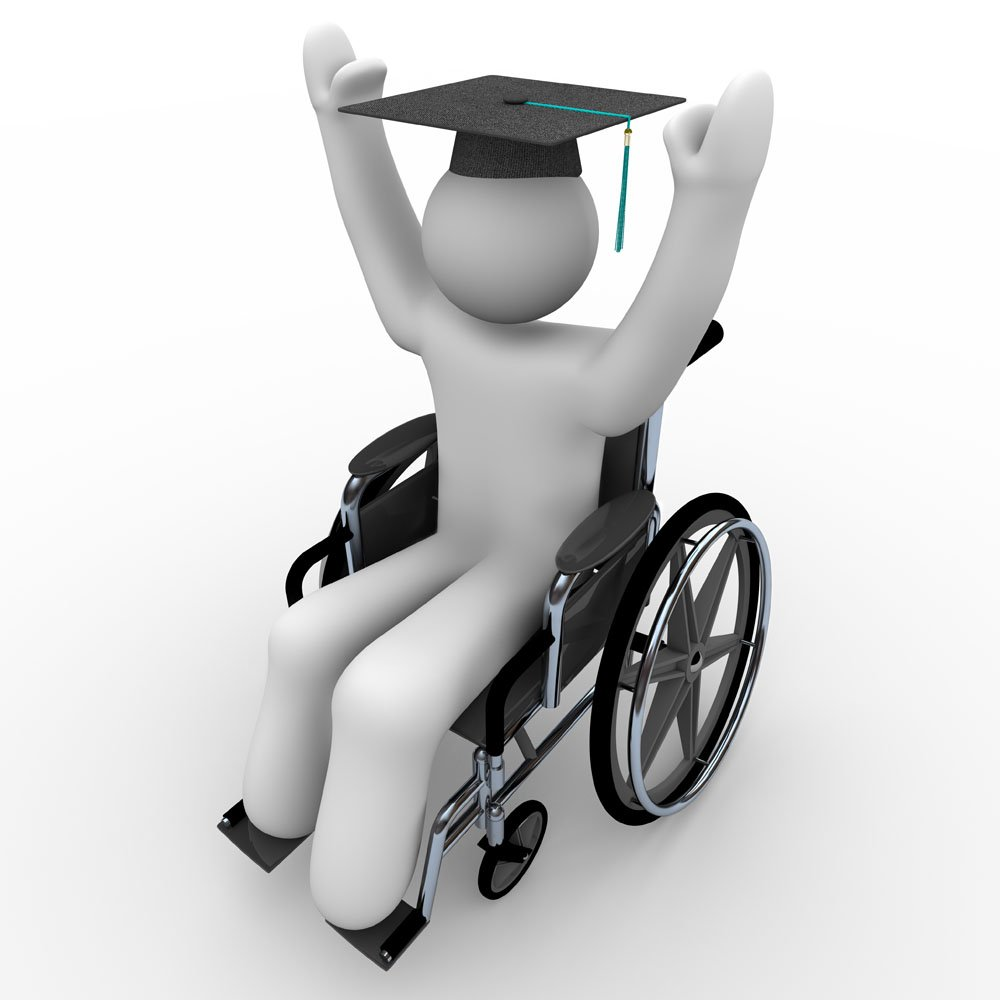 Обучение с использованием дистанционных образовательных технологий
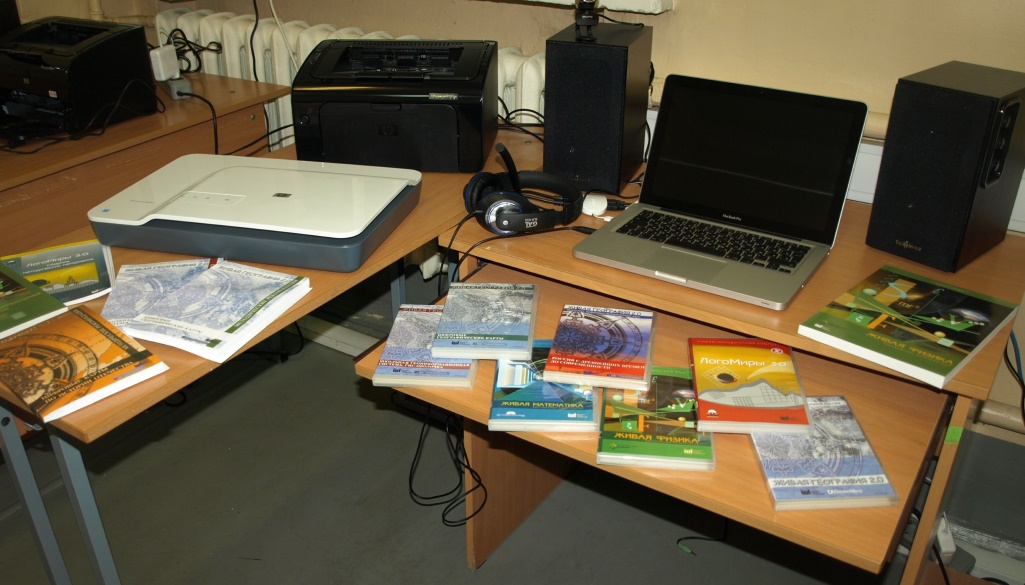 2011-2017г.г.обучение в школе с использованием дистанционных образовательных технологий
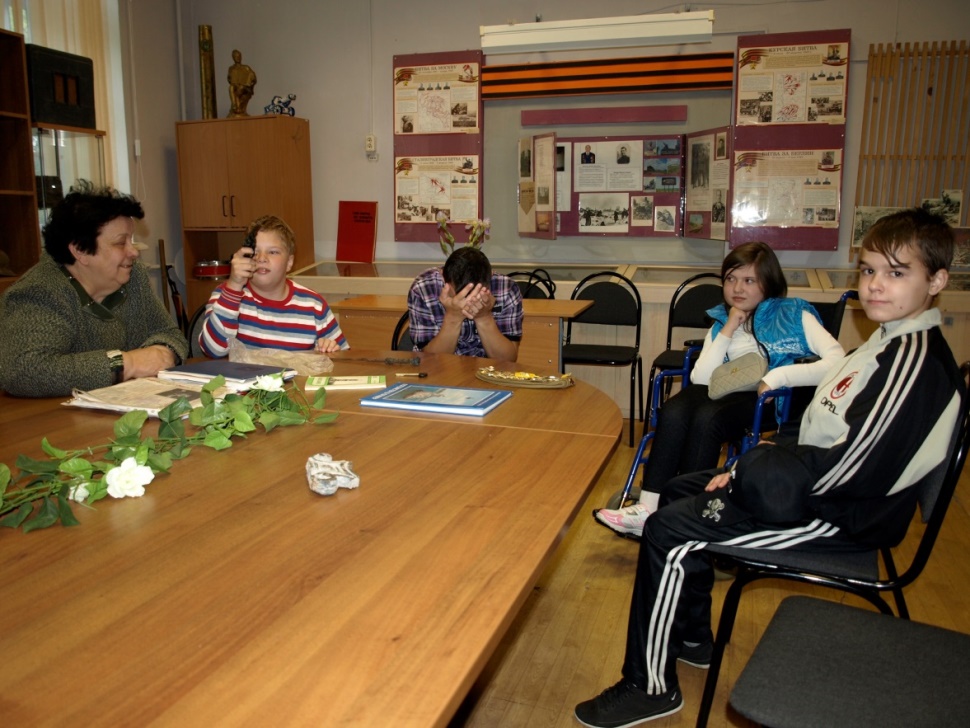 Дистанционная форма обучения снимает вопрос доступности.
Формирует навыки работы  с персональным компьютером
Формирует навык самостоятельной работы
Преимущества дистанционного обучения
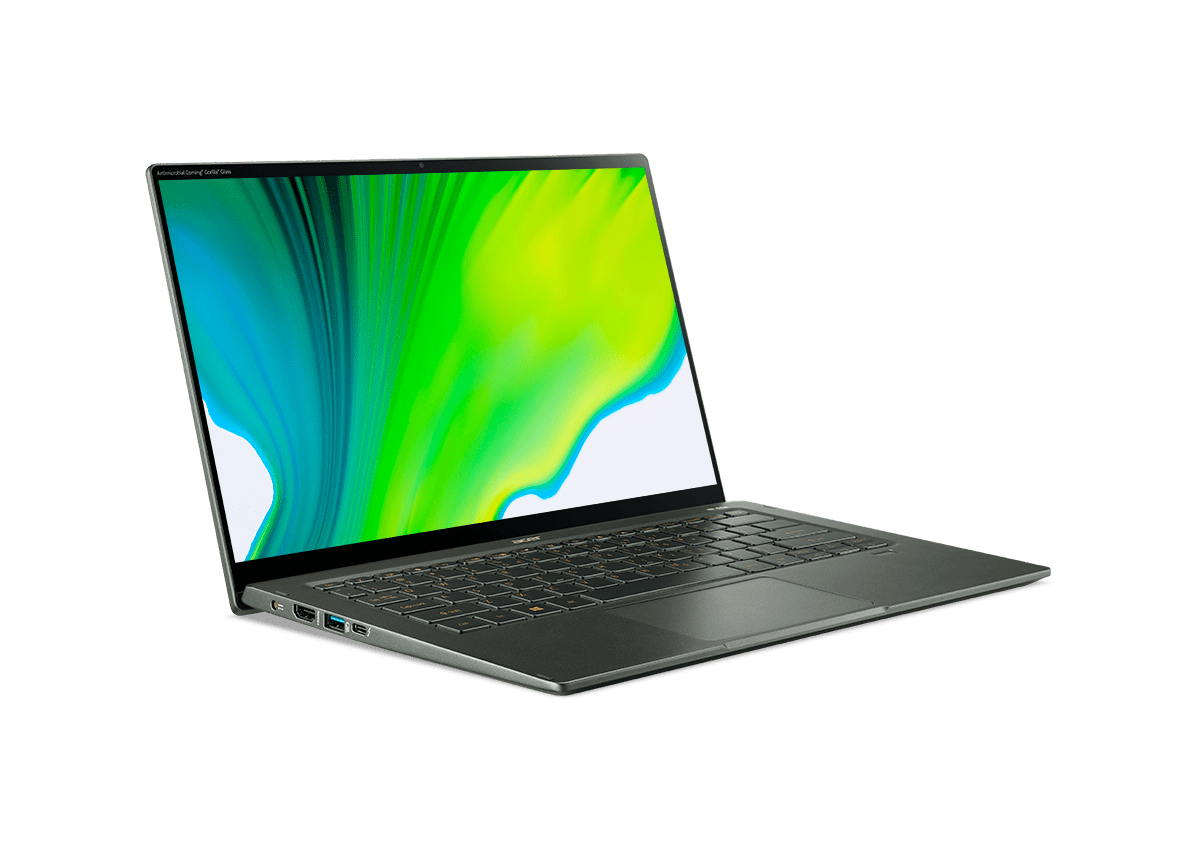 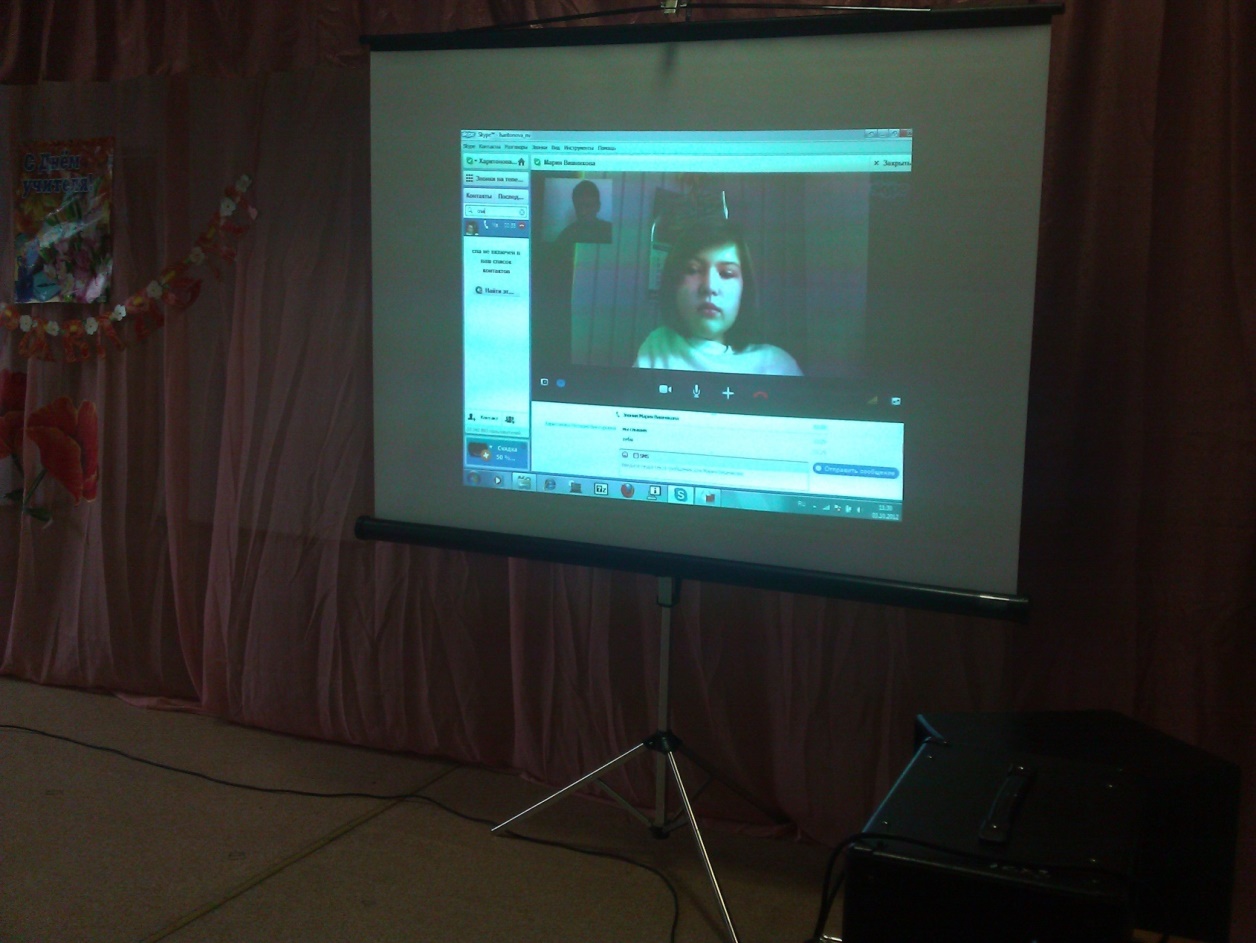 День учителя
Социализация-  участие в общешкольных мероприятиях
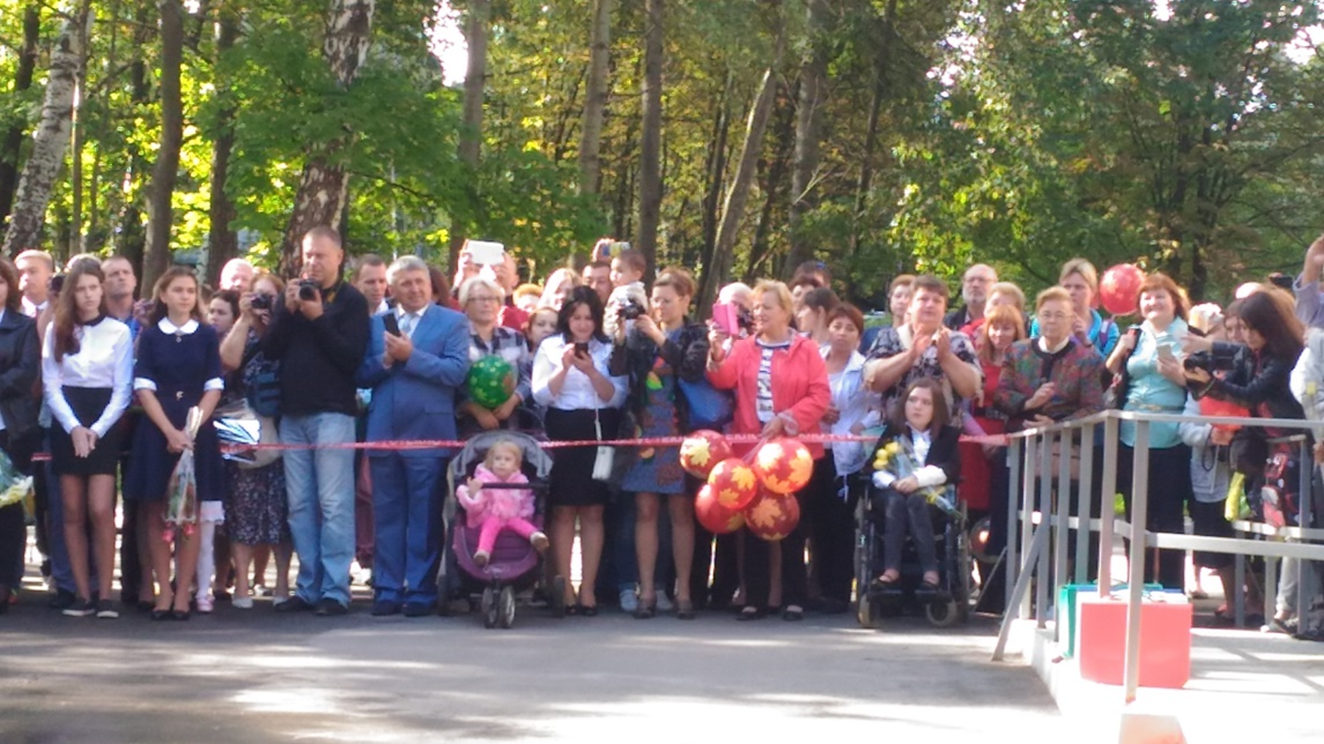 День знаний
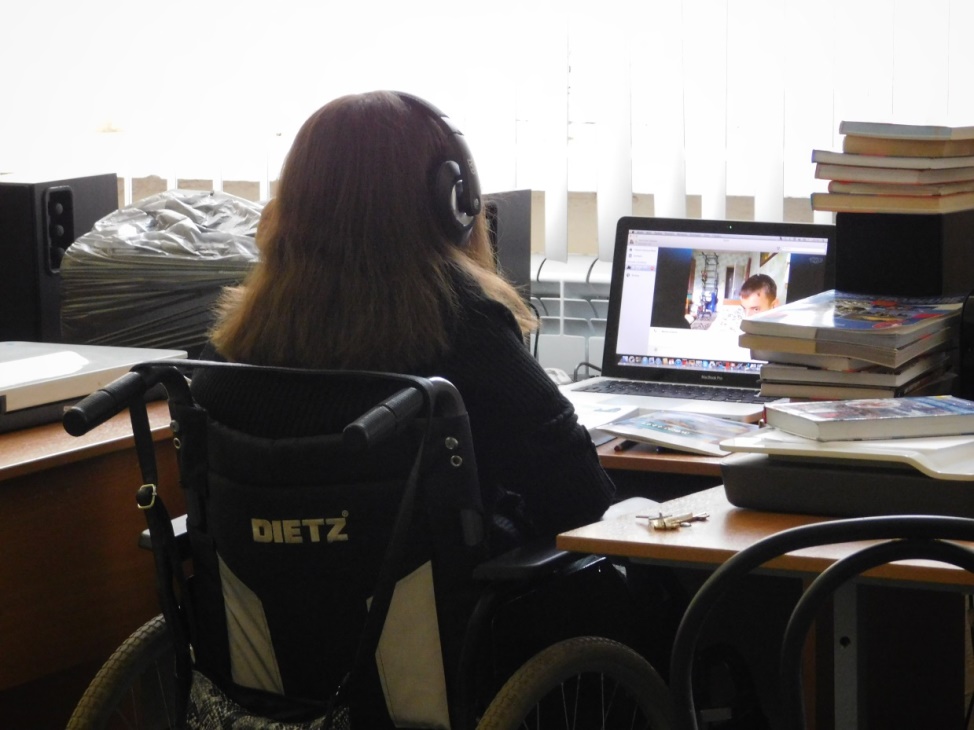 Социализация-  участие в общешкольных мероприятиях
День учителя- провожу дистанционный урок
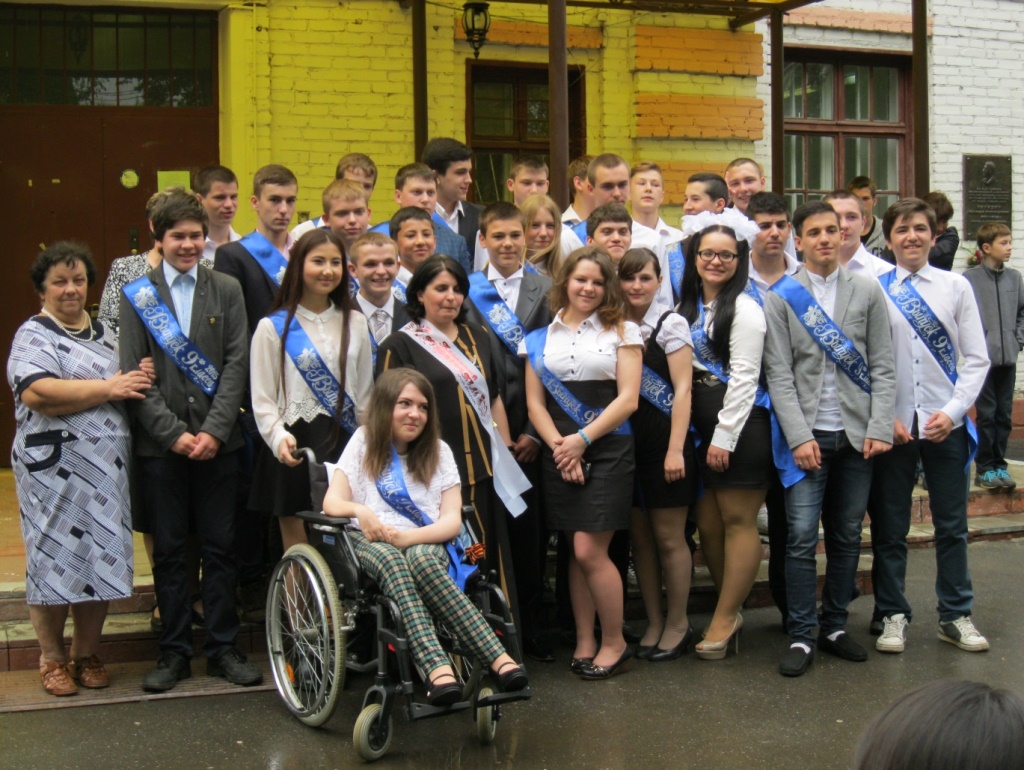 На выпускном вечере 9 класс
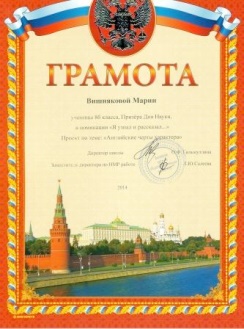 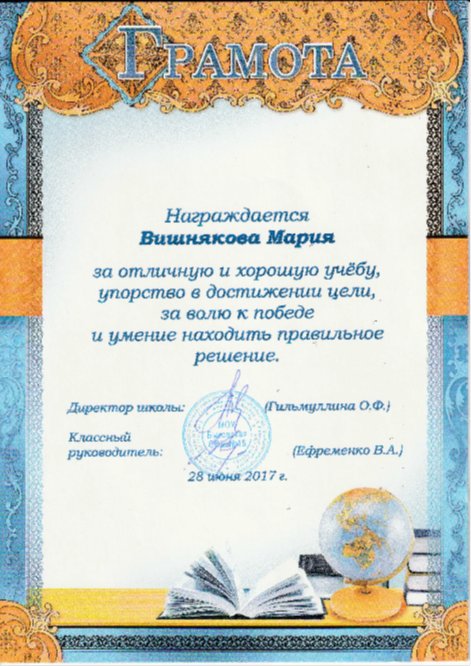 Социализация –мои достижения в школьные годы
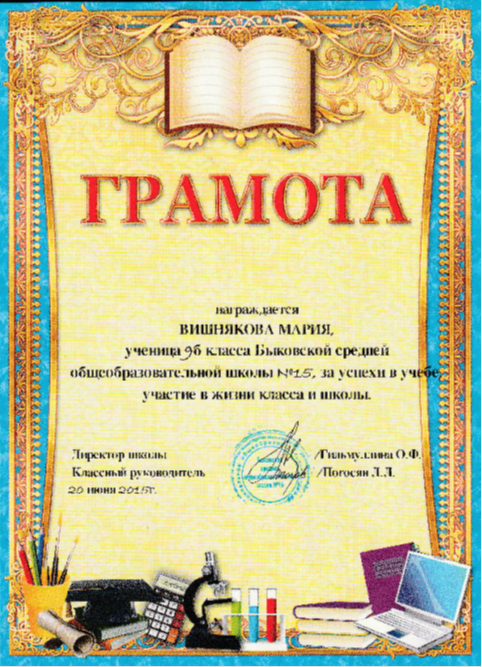 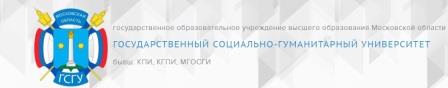 Географическое положение относительно дома.
Институт оснащен доступной средой.
Организация учебного процесса. 
Толерантность педагогов ВУЗа и студентов.
Выделенные квоты для лиц с инвалидностью (многодетных семей, иностранных граждан)
Причины выбора  ГСГУ:
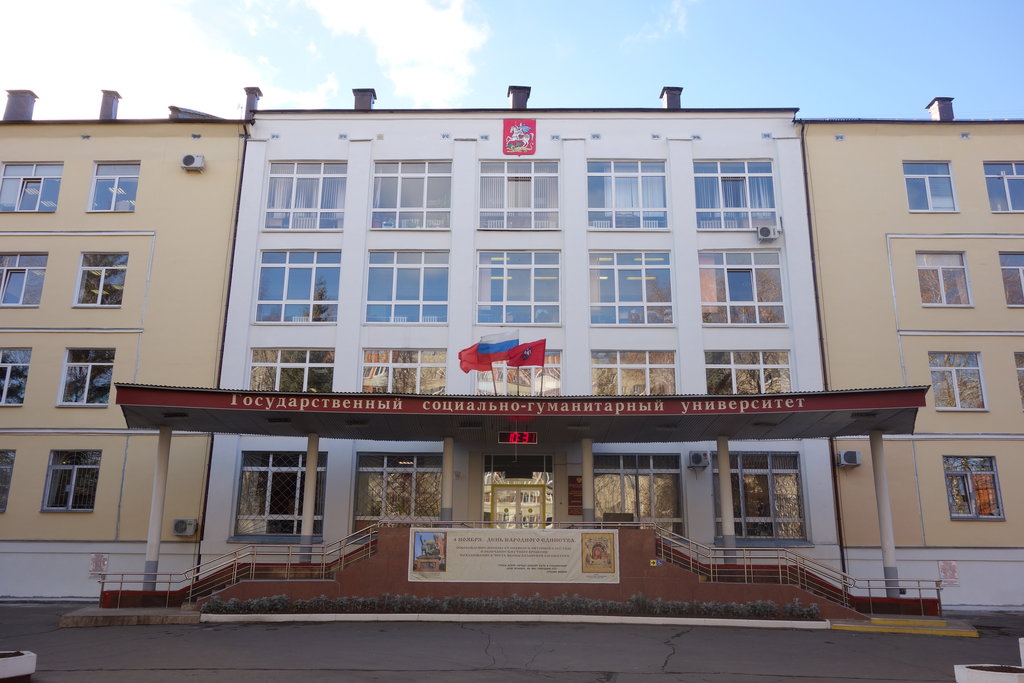 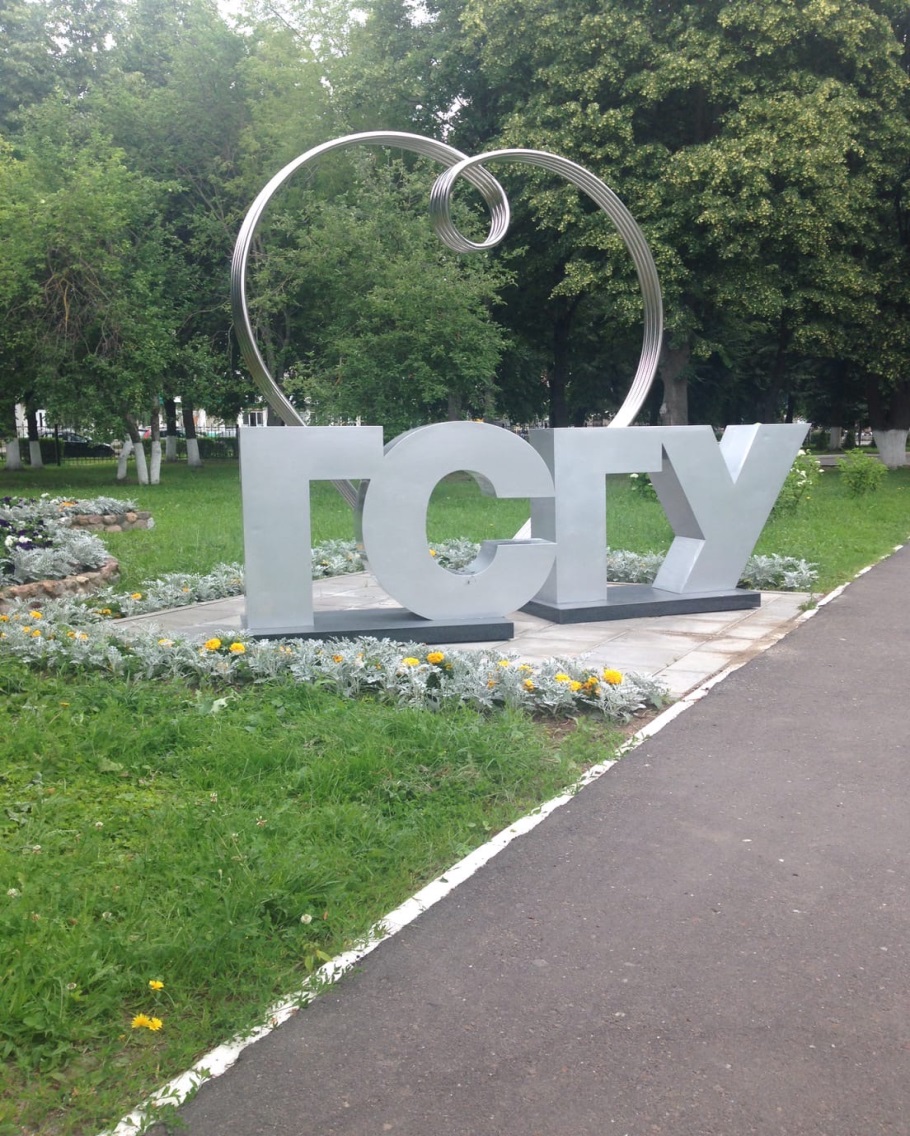 http://gukolomna.ru/
Урок русского языка с обучающимся 6 класса
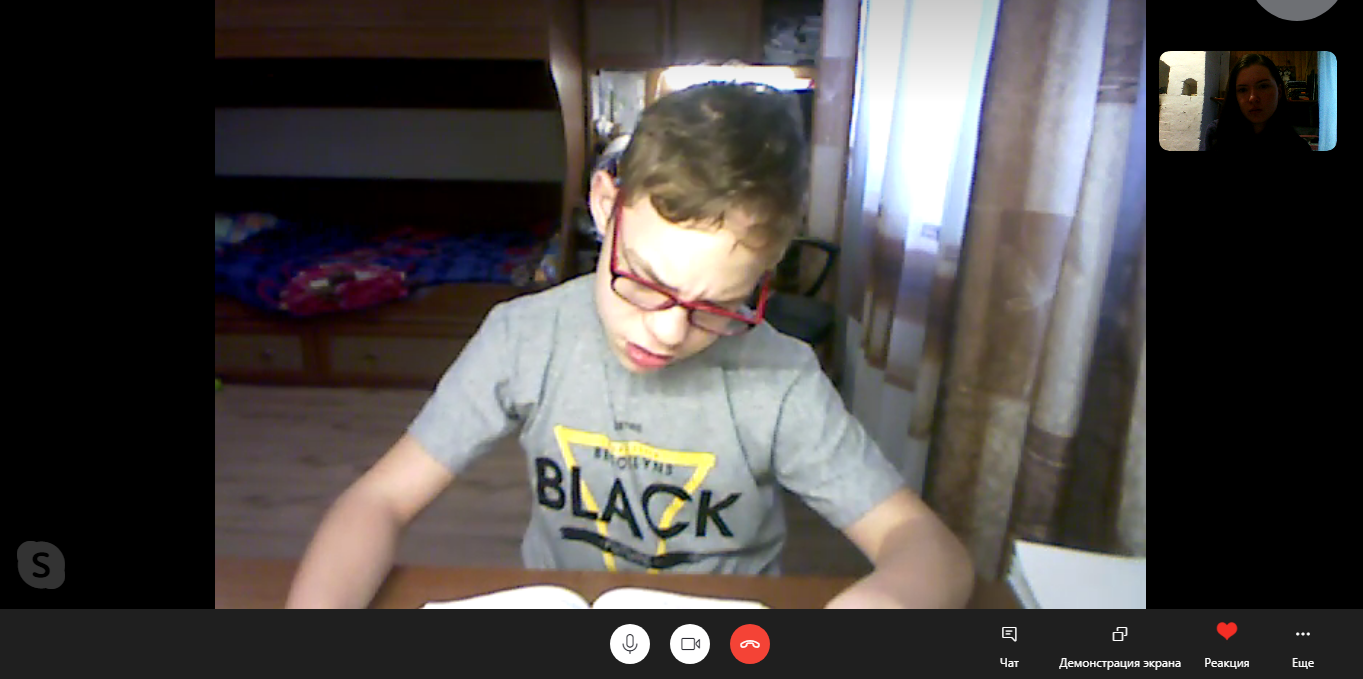 Сегодня я учитель русского языка и литературы
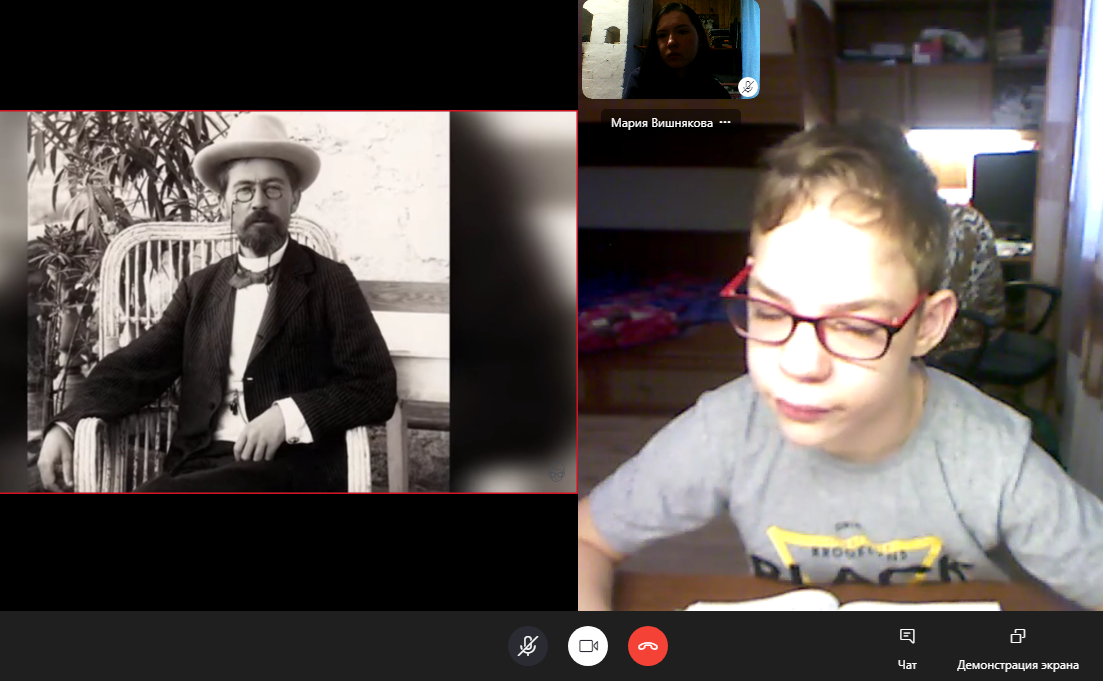 vmv-99@mail.ru
Спасибо за внимание